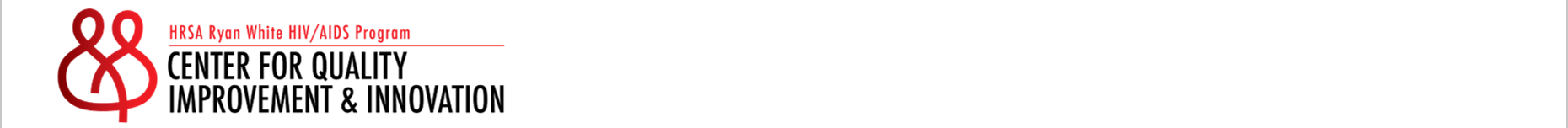 You and Your Data: Digging Deeper and Doing More
Date place holder
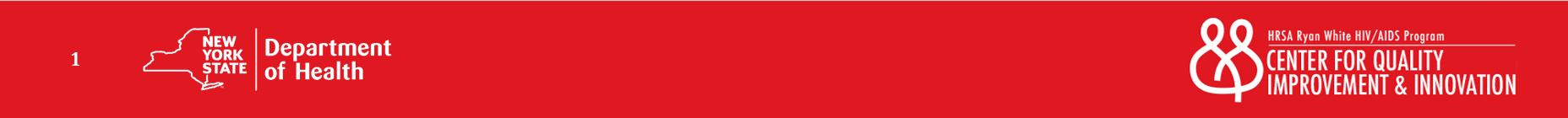 Learning Objectives
Understand the role of performance data in choosing a quality improvement (QI) project
Understand the ways you can collect and analyze data to provide direction and guidance
Become familiar with basic tools that help analyze your performance data
2
Why Data Are Important
Data are the first step in any improvement project
Data allow you to be proactive; to get in front of trends
Data offer concrete evidence
Data provide guidance and direction
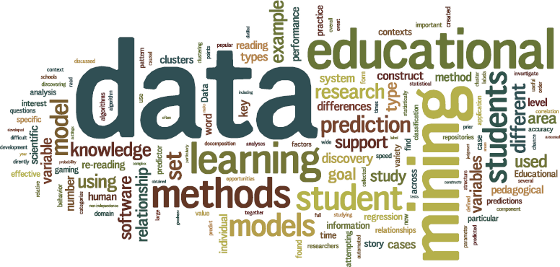 3
Data Basics
Each organization should have a data collection plan
Collect data that you will actually use
Consider how the data will be shared and with whom
Use tools to analyze your data
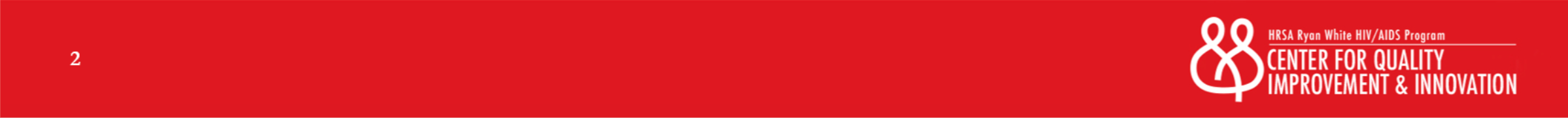 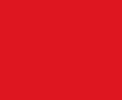 4
What Defines “Good” Data?
Comprehensive – Does the database and/or data entry form have all the fields you need to capture usable and actionable data?
Current – What is the lag time for data entry? Point of contact: daily, weekly, monthly
Clean – Are all the needed fields completed?  Can you check for inconsistencies?
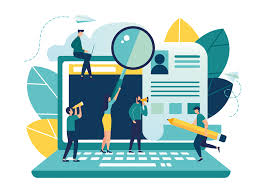 5
[Speaker Notes: If you have subrecipients, do they all enter the data the same way?  Using the same criteria and definitions? At the same time? Or do some enter daily and other enter weekly?]
The Consequences of “Poor” Data
Inaccurate picture of your current performance status
Strong and weak points may not be correctly identified
The QI project you choose may not the most appropriate
The intervention you choose may not lead to any improvements
If success is not realized, frustration, as well as a waste of time, energy, money, and resources may result
That spark to do good QI work may be extinguished
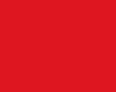 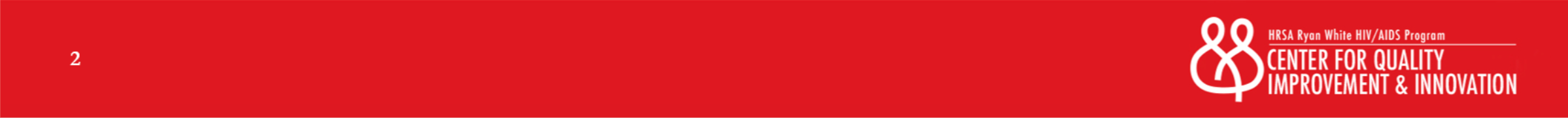 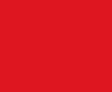 6
Data Collection
Data can be collected in many different ways:
Electronic medical records
Simple spreadsheets
Simple databases
Randomized record inspections
Check lists
Surveys
Interviews
Focus groups
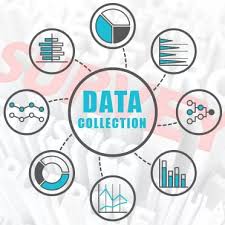 7
Take a Deeper Dive Into the Data
Stratify your data and look at subpopulations
Start with age, race, ethnicity and gender
Does the entire clinic population need improvement in this area, or just a specific subpopulation?
Do you need system wide change or a more focused change?
Use the Disparity Calculator
Guidance on true disparity as opposed to perception
Can be adopted to any population of interest
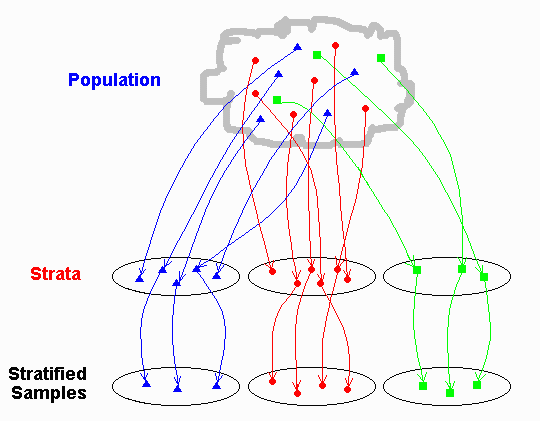 8
Analyze Your Data to Determine Your Improvement Priorities
9
Analyzing the Data
Standardize with the HIV/AIDS Bureau measures
Run the data and identify areas that could use improvement
Narrow your choices to 3 or 4 areas
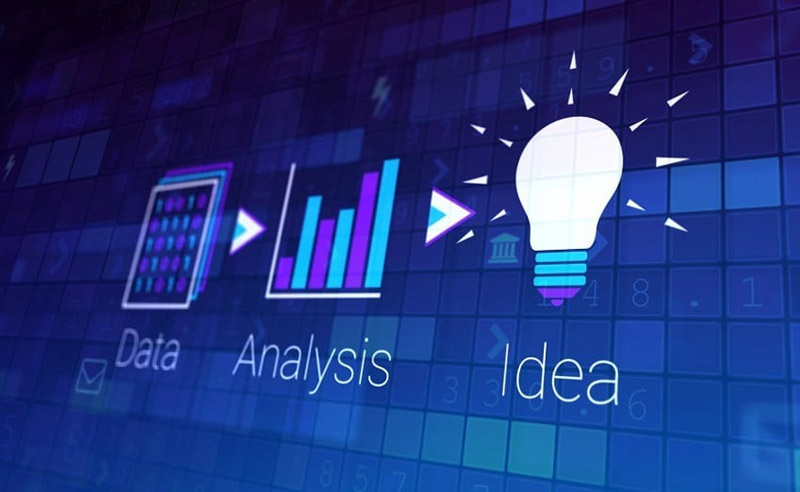 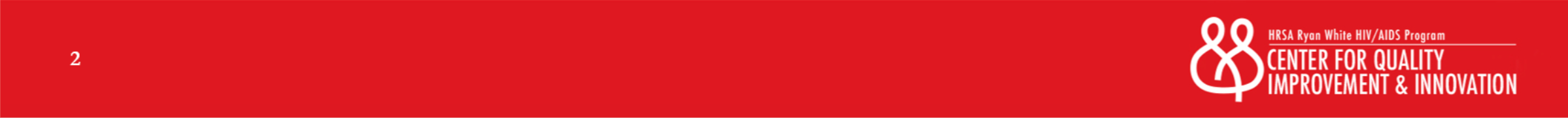 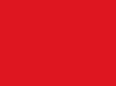 10
Process versus Outcome Data?Which is more useful?
Both are equally useful
Analyzing a process helps you make it more efficient
Both use different tools to perform different analyses
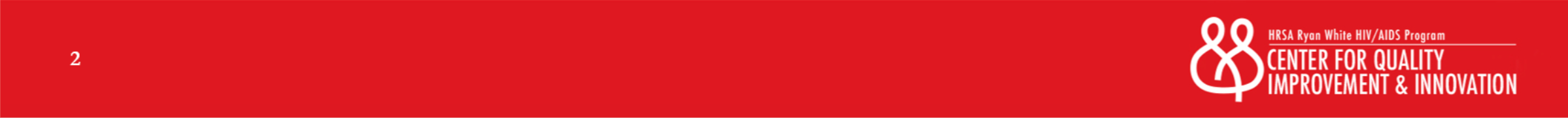 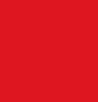 11
Process Analysis Tools
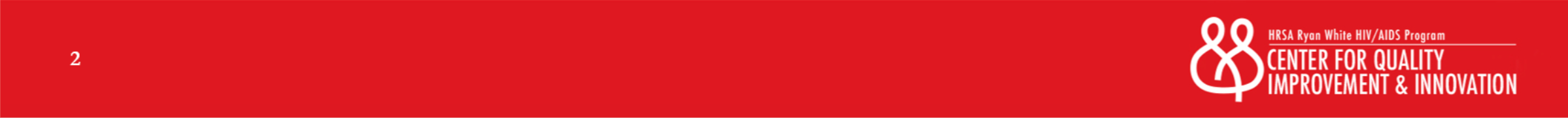 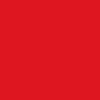 12
Flowchart
A step-by-step sequence of a process
Illustrates where workflow may be redundant, overlapping, or where it can be improved
Use Post-It® notes to help make edits
Involve everyone familiar with the process to be mapped
Click here to download the Game Guide and review the Peanut Butter and Jelly exercise (pp.43 -45)
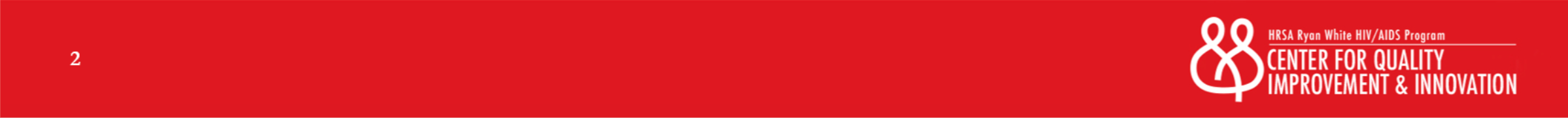 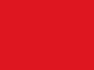 13
Let’s Look at a Flowchart Example
Decision point
Beginning
Staff asks name,
searches data-
base for file
Patient in 
system?
Staff asks
patient to 
be seated
Patient arrives at
 front desk
Yes
Decision Point
No
Patient 
waits
Staff asks
 patient to 
provide 
information
End
Nurse takes
patient to 
exam room
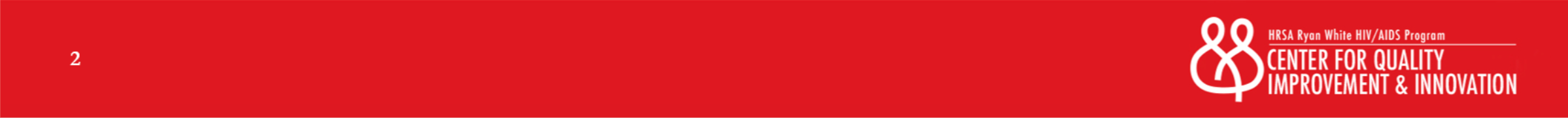 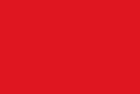 14
Spaghetti Map
Think of the Spaghetti Map as a more graphic flow chart
This is another way of looking at the flow of work in a process
It tells a story without words
Check out this video titled “Lean Spaghetti Diagramming Case Study of Hospital Lab” on YouTube.
Continue
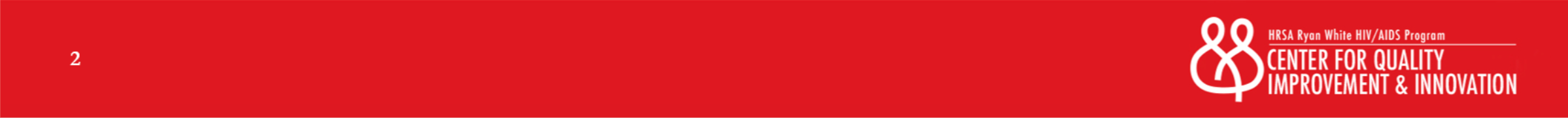 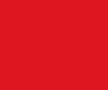 15
Spaghetti Map
16
Checklist ExampleReasons for “No-Shows”
17
[Speaker Notes: The receptionist is asked to keep track of the reasons patients miss their appointments. When she hears the reason for a missed appointment, she simply puts a check in the correct box..
You can see here that the problem is that patients don’t have the funds to pay for cab or bus or train fare up front.
Consider a QIP that possibly directly pays the transportation service, or uses a voucher system where the service is reimbursed after vouchers are collected]
Outcome Analysis Tools
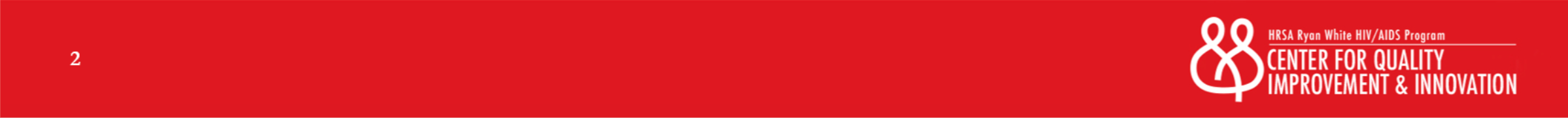 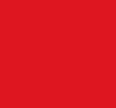 18
Run Charts:Tracking Data Over Time
Run charts display a series of observations over time
Run charts are simple, easy to use, yet critical in showing progress towards your goal
They illuminate trends in data
Collect a minimum of 15 data points over time
Make the data collection periods consistent
Only have data relevant to that which you are measuring
Click here to download the run chart template
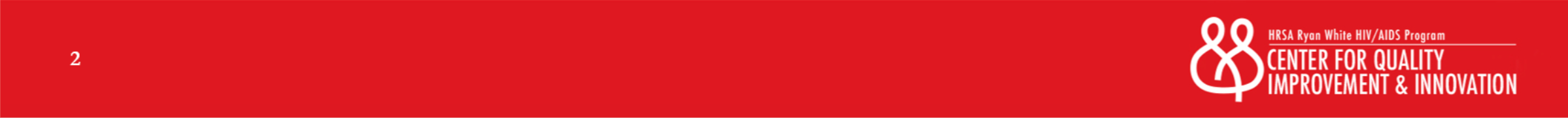 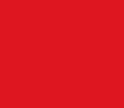 19
Typical Run Chart
Continue
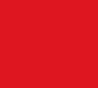 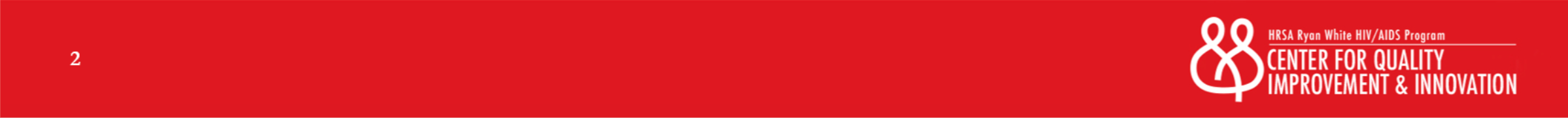 20
Typical Run Chart
There were 20 observations (data points) over time
The run chart had some interesting information
In Sep. 2018, there was a jump to 99% in viral suppression
Between Nov 18 and Feb 2019, the observations were fairly consistent
There was a small spike in May 2019 
What else do you see?
All the chart information listed above lead to one question: why?
Why was there a spike?
Why aren’t the suppression results higher than they are?
Is one group (based on age or ethnicity) less suppressed?
Continue
Go back to run chart
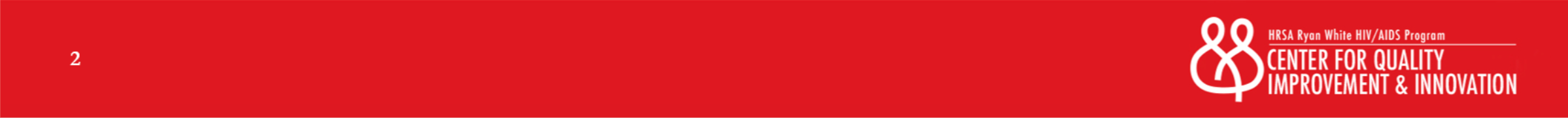 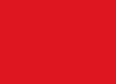 21
Column Chart
Column charts use categories on their X axis; frequency of occurrence on the Y axis
This is an example of a column chart and the breakdown of our client population by sex
They are used to compare different categories of data (e.g., patient breakdown)
Let’s explore why our viral suppression jumped to 84% in May 2019
Y Axis
X Axis
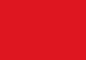 22
Column Chart
Remember that our run chart showed viral suppression jumped to 84% in May 2019
Do we know why?
Where was the greatest increase?
We need to do a deeper dive into our data. We could:
Look at particular age groups
Look at age groups by gender
Look for disparities in our patient population
Y Axis
X Axis
23
Bar Chart
Bar charts show categories on the Y axis and numerical values on the X axis
Bar charts are used to show comparisons on a specific topic
This shows units of service breakdown for a Part A program
The information on the chart helps us determine service utilization
Even with a large number of categories, this chart is easy to understand
Y Axis
X Axis
24
Stacked Column Chart
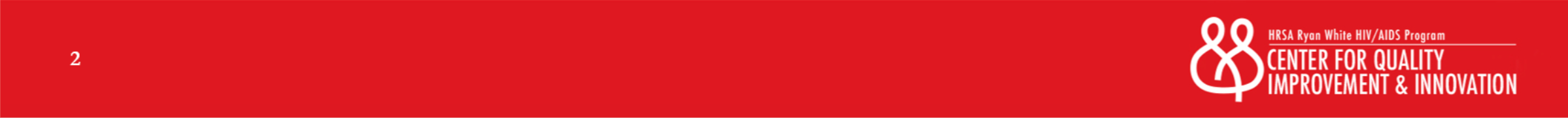 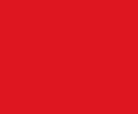 25
Histograms
You should have a minimum of 50 data points for a histogram
Used for one continuous variable, such as:
Average viral suppression by week
Number of intakes done by day
Uses categories called bins (or classes) to show data
There are no gaps between the bars in a histogram
Microsoft Excel is useful to build a histogram
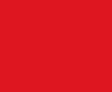 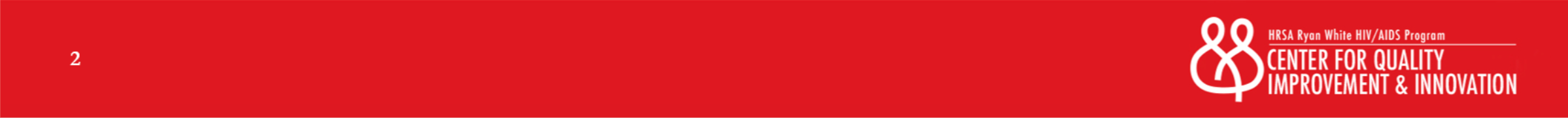 26
Frequency Histogram
Number of People with HIV
Range
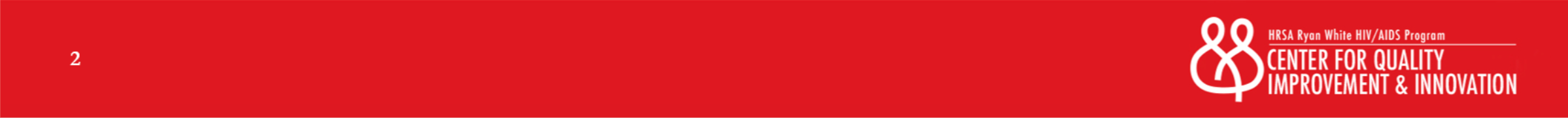 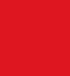 27
Data Analysis Tools
There are a plethora of data analysis tools to assist you
Your choice of tools should be guided by the type of data you have and what you’re trying to discover
See the resource slide for help with finding helpful resources on tools
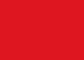 28
What do we know so far?
You have analyzed your data
You have identified an area for improvement
You have possibly selected a sub-population of focus
29
What’s Next?
Put your data to use
Next week: Structuring the improvement project
30
Resources
ASQ.org  -  The 7 Tools of Process Improvement
https://asq.org/quality-resources/seven-basic-quality-tools
The Memory Jogger   https://goalqpc.com/
Making Graphs in Excel  https://targethiv.org/library/cqii/qa-graphs-excel
Run Charts 
Histograms
Making a Histogram in Excel tutorial
31
Properties
On passing, 'Finish' button:	Goes to next slide
On failing, 'Finish' button:	Goes to next slide
Allow user to leave quiz:	After user has completed quiz
User may view slides after quiz:	Any time
Show quiz in menu as:	Multiple Items
Edit in Quizmaker
Edit Properties
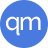 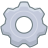